Garde Manger
Day 3: Charcuterie
Learning Objectives
Define and understand the history of charcuterie.
Identify common types of sausage and prepared meats.
Learn how to put a contemporary spin on traditional hors d’oeuvre selections.
Practice creative presentation techniques suitable for buffet/ banquet operations.
Produce the assigned hot and cold canapés and charcuterie platters.
2
Key Terms
Andouille
Braunschweiger
Cervelat
Charcuterie
Chipolatas
Chorizo
Cured Meats
Dry Sausage
Landjäger
Mortadella
Pâté
Prepared Meats
Prosciutto
Scrapple
Semi-dry Sausage
Souse
Weisswurst
3
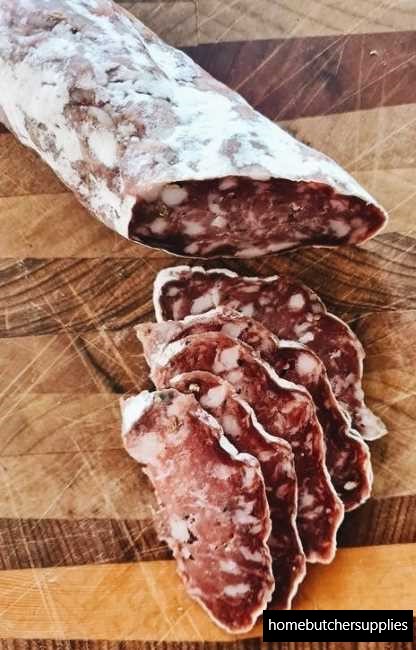 Charcuterie
From the French words chair “flesh” and cuit “cooked”
Pronounced “shar-cue-tuh-ree”
Describes cooked or cured meats, sausages, and pâtés (mostly from pork)
Also refers to a delicatessen where these meats are sold
Today the term is applied to many varieties of meat, poultry, fish, and seafood
4
History of Charcuterie
Sausage first made by the ancient Romans, Greeks, Babylonians, and Chinese
Romans developed the art of pork butchery and salting and curing meats
By the Middle Ages, many types of sausage were produced depending on climate and spice/ seasoning availability
Southern Europe: dry and fermented sausage; Northern Europe: fresh and cooked types
Today, many different types of sausage are produced, both ethnic traditional and modern contemporary modifications
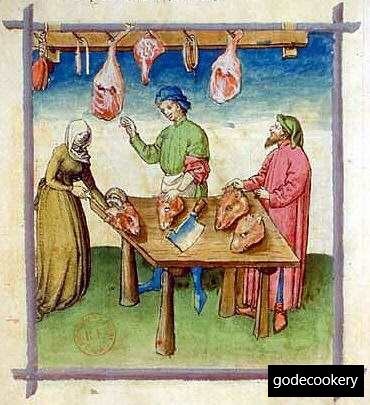 5
USDA Sausage Classifications
6
Common Types of Sausage
7
Common Types of Sausage
8
Common Types of Sausage
9
Common Types of Prepared Meats
10
Platters: Presentation and Layout
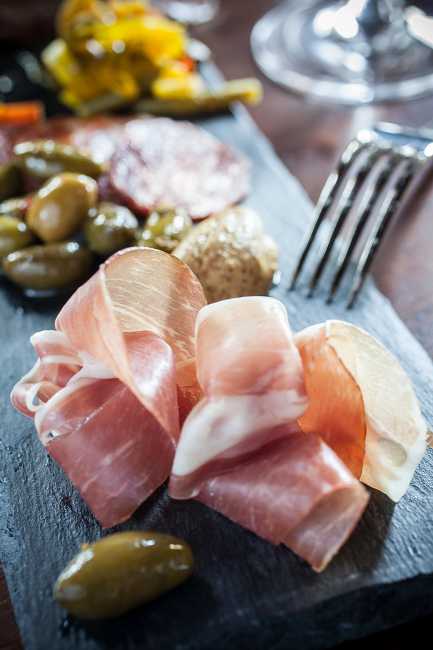 To produce a pleasing physical layout, remember to consider the following:
Balance
Focal Point
Visual Lines
Flow and Sequencing
Unity
Height
Shape
Color
Texture
11
Platters
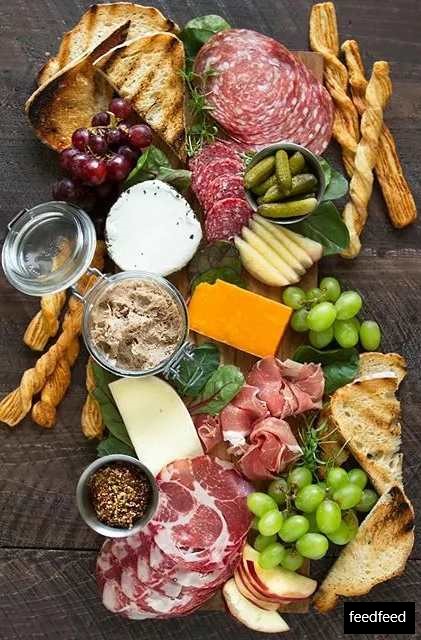 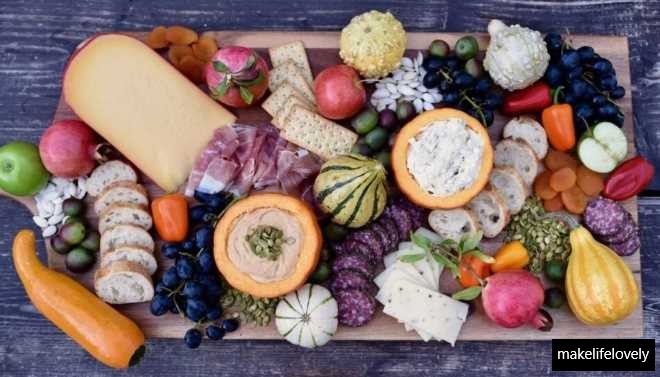 12
Platters
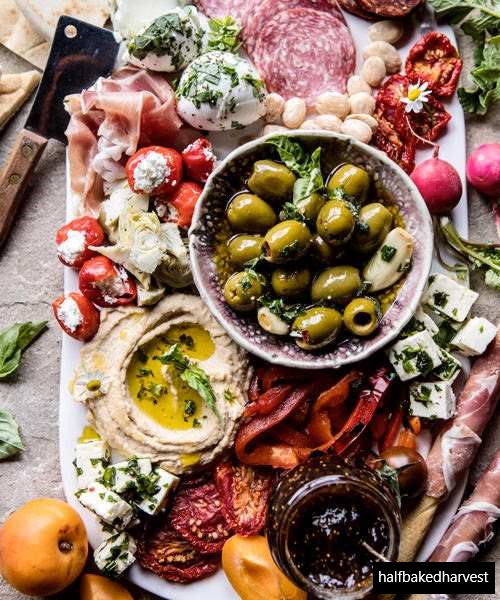 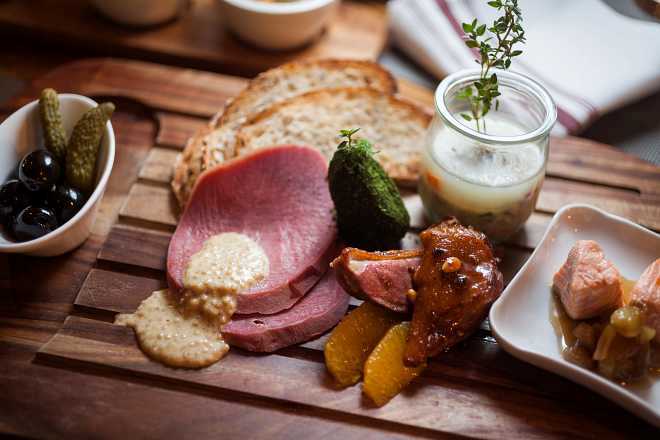 13
Platters
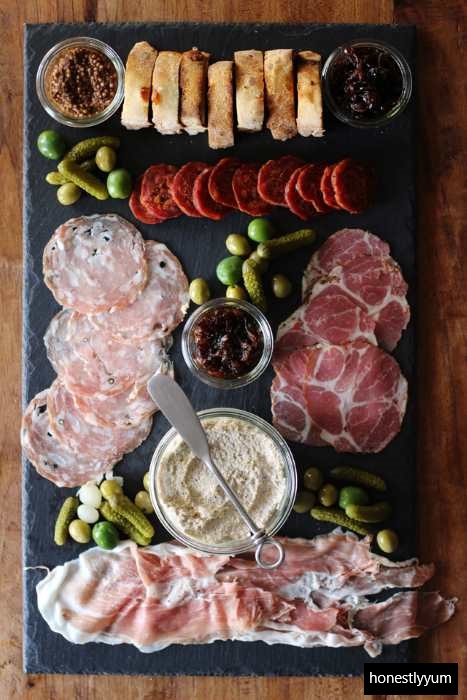 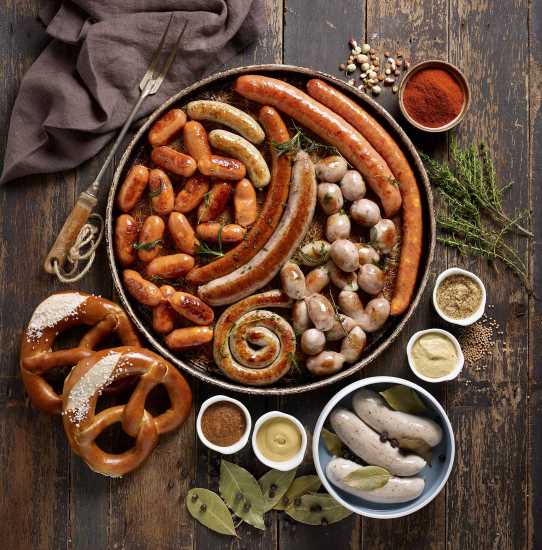 14
Platters
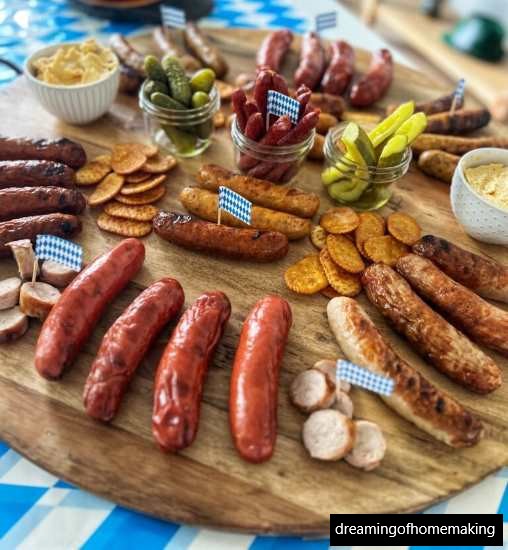 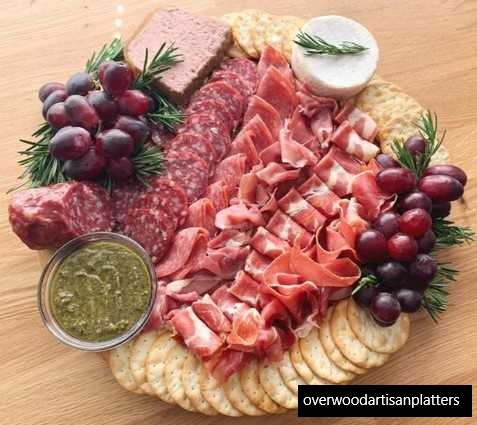 15
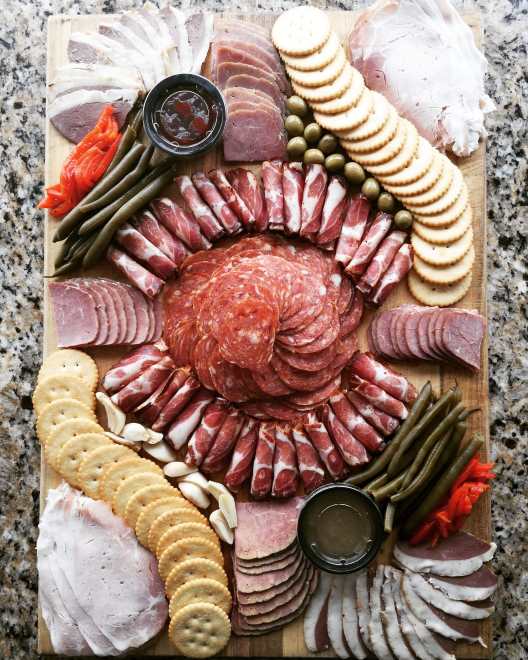 Platters
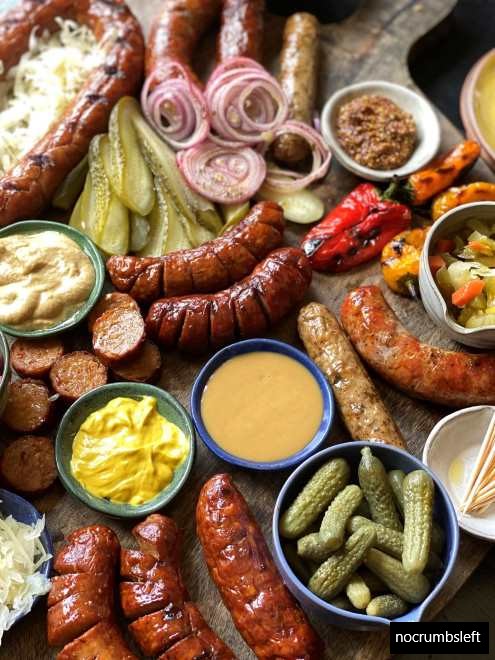 16
Cold Canapés
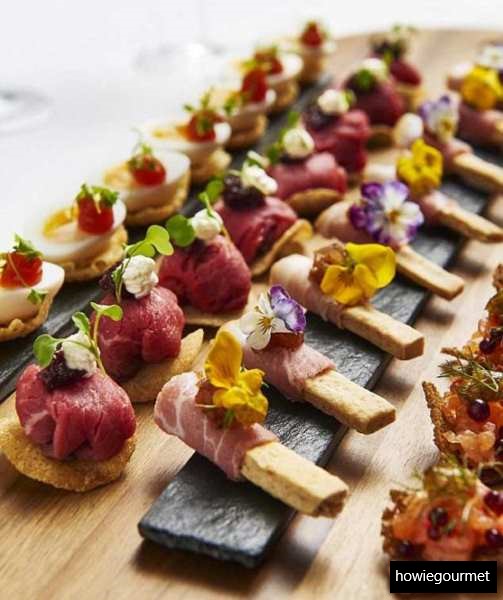 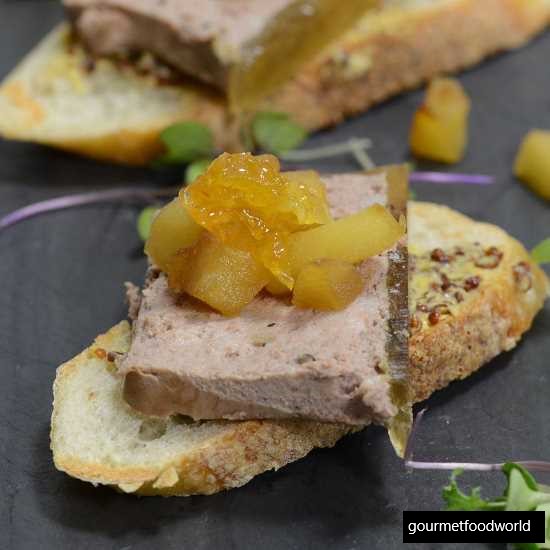 Pâté, Apple, and Chutney
Chicory Babaganoush with Pomegranate
17
Cold Canapés
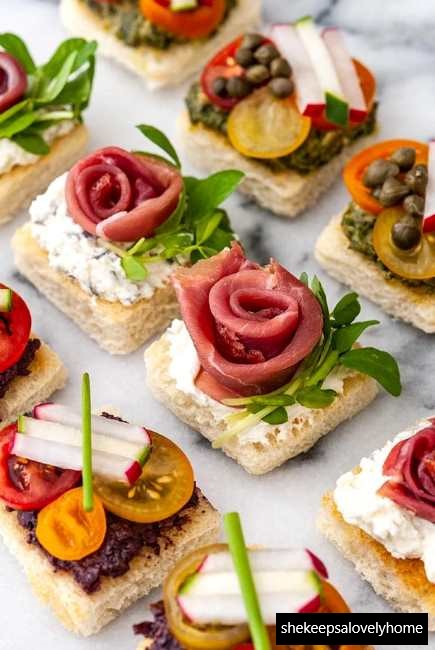 Salmon Mousse
Tapenade, Pesto, Prosciutto Rose
18
Hot Canapés
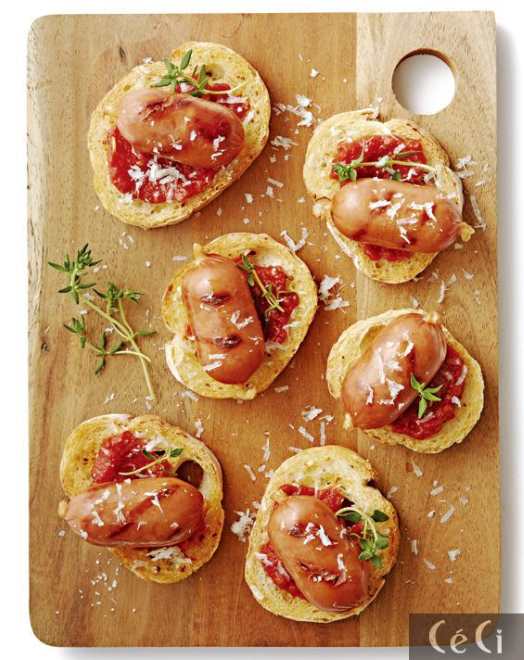 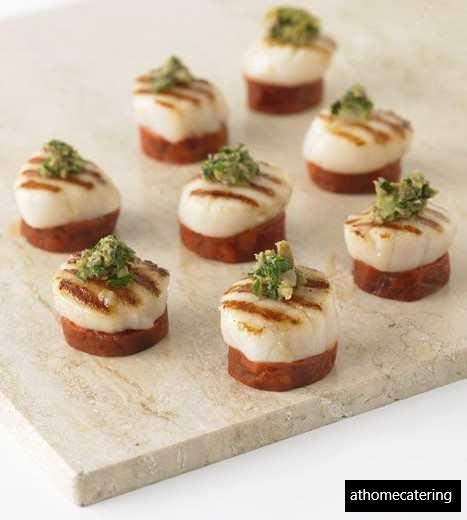 Baked Balsamic Bruschetta
Roasted Shallot and Goat Cheese
19
Hot Canapés
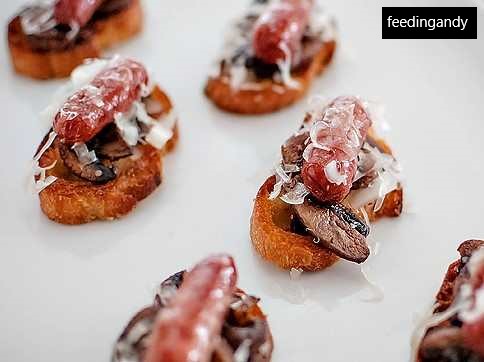 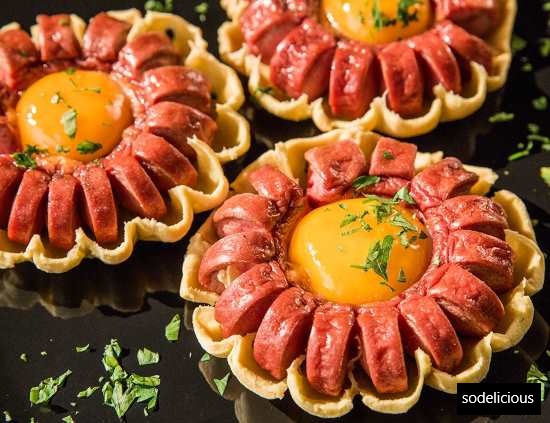 Sausage and Mushroom
Puff Pastry Vienna Sausage Flowers
20
Any Questions?